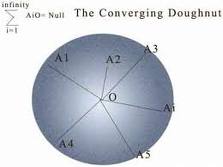 Hardness of Approximately Solving Linear Equations Over Reals
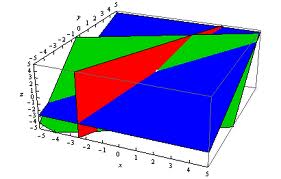 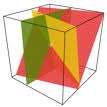 Dana Moshkovitz, MIT
Joint work with Subhash Khot, NYU
We propose an approach for proving the unique games conjecture 
by studying the hardness of approximately solving real linear equations.
2
Linear Equations
MAX-LIN(F): Given a system of linear equations over a field F where (1-) fraction of the equations can be satisfied:




find an assignment to the variables that satisfies as many of the equations as possible.
a11x1   + a12x231  + a13x37 	  = b1
a21x15 + a12x231 + a13x37   = b2
…
3
[Speaker Notes: Gaussian elimination says if there is a solution that satisfies all equations.
Here the input will be unsatisfiable system.]
Linear Equations
MAX-qLIN(F): Given a system of linear equations over a field F, each equation is on q variables, and (1-) fraction of the equations can be satisfied:



find an assignment to the variables that satisfies as many of the equations as possible.
a11x1   + a12x231  + a13x37 	  = b1
a21x15 + a12x231 + a13x37   = b2
…
4
Homogeneous Linear Equations
MAX-HOM-qLIN(F): Given a system of homo. linear equations over a field F, each equation on q variables, and (1-) fraction of the equations can be non-trivially satisfied



find a non-trivial assignment that satisfies as many of the equations as possible.
a11x1   + a12x231  + a13x37 	  = 0
a21x15 + a12x231 + a13x37   = 0
…
In (1) fraction of equations, assignment is non-zero
5
Approximability of Linear Equations Over Finite Fields
Random assignment gives 1/|F| approximation.

[Håstad97, MRaz08]: For any finite field F, q>2, >0, (1/|F|+ )-approximating MAX-qLIN(F) takes (almost) the same time as solving SAT exactly. 
[Holmerin-Khot04]: For F=GF(2), for any >0, (½+)-approximating MAX-HOM-3LIN(F) takes super-polynomial time, assuming solving SAT exactly takes exponential time.
6
[Speaker Notes: Well understood for q>2]
MAX-2LIN Over Finite Fields is A Different Animal
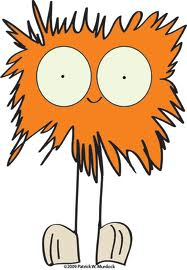 7
Approximability of Linear Equations Over Finite Fields, q=2
MAX-2LIN(F) {ax+cy=b} is a unique game.
Better approximations [Goemans-Williamson… CharikarMakarychevMakarychev]: for GF(2), can satisfy 1-O() fraction of equations.
Sub-exponential running time 2n, where  depends on approximation [Arora-Barak-Steurer’10].
[KhotKindlerMosellO’Donnell04]: Unique Games Conjecture equivalent to hardness of approx MAX-2LIN(F) for large finite field F.
8
[Speaker Notes: Well understood]
The Unique Games Conjecture (UGC)
Unique Games Conjecture [Khot02]:
For all ,δ>0, for sufficiently large k, given a set of unique constraints over alphabet of size k (assignment to one variable determines satisfying assignment to the other)
where  1-δ fraction of the constraints can be satisfied, 
it is NP-hard to find an assignment that satisfies   fraction of the constraints.
9
[Speaker Notes: The biggest open problem in complexity theory that sane people are trying to solve ?]
The Unique Games Conjecture (UGC) – Missing Piece for Optimal Hardness of Approximation
[Raghavendra08]: Assuming the Unique Games Conjecture, if PNP, for any constraint satisfaction problem, a natural semi-definite program yields the best efficient approximation.
10
[Speaker Notes: The biggest open problem in complexity theory that sane people are trying to solve ?]
This Work: Homogenous Linear Equations Over Reals
The margin of an equation .... = 0 is the value of its left hand side.
When F=R: equation-satisfied if |margin|≤.
[Guruswami-Raghavendra’07] exact satisfaction =0.
In this work we study: how hard it is, given a MAX-HOM-3LIN(R) instance where (1-) fraction of the equations can be satisfied exactly by a non-trivial assignment, to approximately satisfy a large fraction of equations using a non-trivial assignment.
l2-norm of assignment is 1, assignment is bounded, and (1) fraction of equations have l2-norm (1).
11
[Speaker Notes: What if the equation equals 0.00000001 rather than 0? It may came from representation errors]
What’s Special About Approximate Linear Equations Over Reals?
For MAX-HOM-qLIN(R), the best known approximation algorithm is the same, no matter if q=2 or q>2.
(In contrast to the case of finite fields)
12
Approximation Algorithm
SDP
Min E[|margin|2] 
s.t. Exi2=1, i, xi2≤O(1)
Analysis & Rounding. Assume (1-) equations exactly satisfiable.
Then the SDP minimum is at most O().
Solve the SDP to get vector assignment. 
Pick random Gaussian ³, get real assignment xi=<vi,³> with similar value. 
The margin is O() for constant fraction of equations.
13
[Speaker Notes: Of course, if there is an assignment that exactly satisfies all of the equations, then it’s not a problem to find it (via Gaussian elimination)

Note that the arrity of the equations plays no role]
Main Theorem
Theorem [KM10]: For any ±>0, it is NP-hard, given a MAX-HOM-3LIN(R) instance where (1-±) fraction can be exactly satisfied by a non-trivial assignment, to find a non-trivial assignment where 0.99 fraction of the equations have margin at most 0.0001¢±.
Tight: Efficient algorithm gives margin O() for (1) of equations.
Blow up: Reduction from SAT has blow-up nnpoly(1/), matching the recent result of Arora, Barak, Steurer.
14
Approach to Proving The Unique Games Conjecture
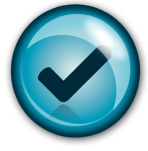 Show that approximate MAX-HOM-3LIN(R) is NP-hard.
Show that approximate MAX-HOM-2LIN(R) is NP-hard, possibly by reduction from MAX-HOM-3LIN(R).
Deduce the Unique Games Conjecture using parallel repetition.
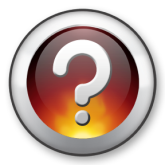 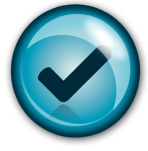 15
[Speaker Notes: What to say about the 3lin proof? Dictator test and NP-hardness proof

Dictator test, where if the function is not approximated by a junta, a random equation will have margin sqrt delta. 
Linearity testing. 
If not junta, linear part will change significantly by perturbation.
If not, …

small change in random direction does change the]
Hardness of Approximately Solving Real Linear Equationswith Three Variables Per Equation
16
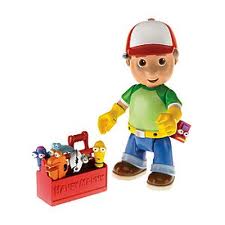 Proving Hardness of Approximate Real Equations
Bellare-Goldreich-Sudan, 1995: 
“Dictator test  Hardness of approximation”
for constraint satisfaction problems. 
 Dictator test for projection  NP-Hardness 
 [K02]: Dictator test   Hardness under Unique Games Conjecture
Our Work:
Dictator test over reals.
Adapting the paradigm (incorporate global restriction)
17
Real Functions
We consider functions RnR. 
 Gaussian distribution over Rn: each coordinate is independent normal variable, mean 0, variance 1. 
 Norms are with respect to distribution.

Fact: If x,y are independent Gaussians, then px+qy is Gaussian where p2+q2 = 1.
18
Dictator Testing
F:RnR. 
 A tester queries three positions x,y,zRn, tests aF(x)+bF(y)+cF(z) = 0 ?
If dictator, equation satisfied exactly with probability  1-.
 If not approximated by linear junta, there is a margin  0.001 with probability  0.01.
F
No linear F’ junta (poly(1/) coord) with
|F-F’|2·²|F|2
F  is a dictator, i.e., F(x1,…,xn)=xi
Tester
19
Coming Up:
Perturbation test: A “natural” construction of dictator test (used for the discrete case).
Why it does not work.
When it does work (linear functions).
Linearity test: The missing component, and how proving it’s sufficient reduces to a combinatorial “rounding” problem.
20
Perturbation Test
Pick Gaussian x2Rn.
Perturb x by re-sampling each coordinate with probability ±. Obtain x’.
Check F(x)=F(x’).
21
[Speaker Notes: Noise Sensitivity Test]
Why Perturbation Test Does Not Work
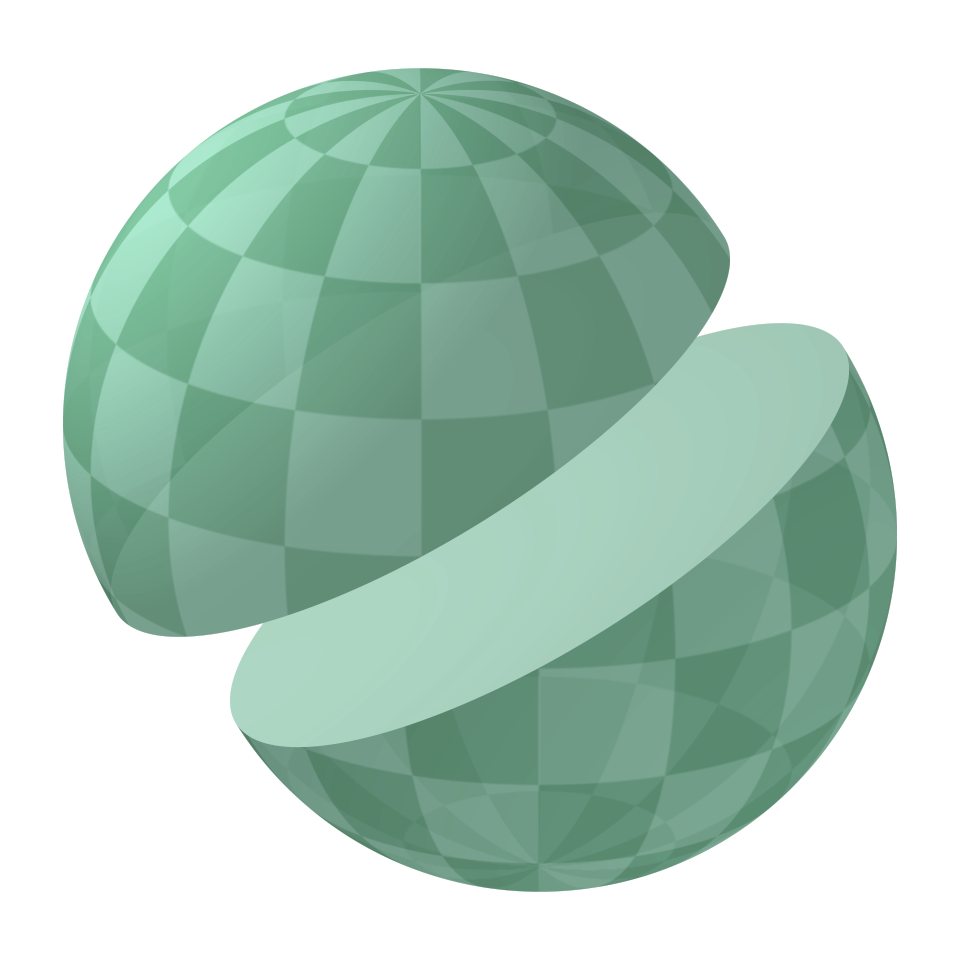 For F half-space,
With probability 1-c±, equality holds.
With probability c±, constant margin.
We want: with probability ¸ 0.01, margin ¸ 0.001±.
22
When Perturbation Test Does Work
Observation: If F = i2I aixi for |I|À 1/±2, then (F(x) – F(x’)) is Gaussian with variance ¸ ±.
Hence |F(x)-F(x’)| is ¸ 0.001± with prob¸0.01.





Basic Idea: test linearity and perturbation test.
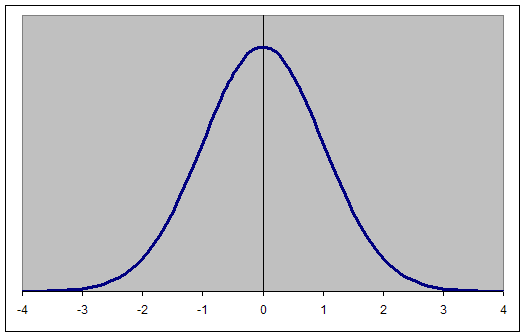 23
Hermite Analysis – Fourier Anlysis for Real Functions
Fact: For any F:RnR with bounded |f|2, can write
F =  ci1,…,in¢Hi1(x1)¢ …¢ Hin(xn),
where Hd is a polynomial of degree d, and the Hd’s are orthogonal (Hermite polynomials).

Notation: F·1 is the linear part of F, and F>1 is its non-linear part.
24
Linearity Testing (Similar to [BLR])
Equation depends on three variables!
Pick Gaussian x,y2Rn, 
Pick p2[0,1]; set q=(1-p2).
Check F(px+qy)=pF(x)+qF(y).
Lemma: |F-F·1|22 · E[|margin|2].
Proof: Via Hermite analysis.
25
Decompose into linear and non-linear part:
Ex|F(x)-F(x’)|2 = Ex|F·1(x)-F·1(x’)|2 + Ex|F>1(x)-F>1(x’)|2
Non junta ) with prob 0.1 margin¸ 0.1
Linearity test ) |F>1(x)|2 ·0.01
Cancellation problem: 
On average |F>1(x)-F>1(x’)|·0.01, but it can be much larger when |F·1(x)-F·1(x’)|  is large and cancel |F·1(x)-F·1(x’)| !
26
[Speaker Notes: Hermite analysis – any function with bounded 2-norm]
Cancelations Don’t Arise!
coordinate-wise perturbation x»cx’: x’ is obtained from x by re-sampling each coordinate with prob ±.
random perturbation x»rx’: x’ is obtained from x as px+qy for p=(1-±), p2+q2=1, q=().
Cancelation:
Px »c x’[|F>1(x)-F>1(x’)| ¸ 0.1 ] ¸ 0.1
By linearity testing:
Px »r x’[|F>1(x)-F>1(x’)|·0.01 ] ¸ 0.99
We’ll show that they cannot co-exist!
27
Cancelations Don’t Arise!
coordinate-wise perturbation x»cx’: x’ is obtained from x by re-sampling each coordinate with prob ±.
random perturbation x»rx’: x’ is obtained from x as px+qy for p=(1-±), p2+q2=1, q=().
Cancelation:
Px »c x’[|F>1(x)-F>1(x’)| ¸ 0.1 ] ¸ 0.1
By linearity testing:
Px »r x’[|F>1(x)-F>1(x’)|·0.01 ] ¸ 0.99
We’ll show that they cannot co-exist!
Claim:  For any G:RnR,
Ex »r x’ |G(x)-G(x’)|2  ¸ Ex »c x’|G(x)-G(x’)|2 .
Corollary: Cannot co-exist, if F>1 were Boolean.
28
Main Lemma: Can Round F>1 to Boolean Function
Main Lemma:  If for H:RnR,
Px »c x’ [|H(x)-H(x’)|  ¸ A¢T] ¸ 10®, 
Px »r x’ [|H(x)-H(x’)|  · T] ¸ 1-®, 
Then, there is Boolean G:Rn {1,-1} where 
Px »c x’ [|G(x)-G(x’)| = 1] ¸ 0.01, 
Px »r x’ [|G(x)-G(x’)|  = 0] ¸ 1-1/A,
Proof: Combinatorial, by considering “perturbation graphs”, and constructing an appropriate cut.
29
[Speaker Notes: Need some bound on H(x)]
Thank you!
30
Proof of Main Lemma
Perturbation graphs:
Our task: Find a cut in CµRn that cuts:
Ec edges of weight ¸ 0.01.
Er edges of weight · 1/A.
31
[Speaker Notes: Why |H(x)| can be assumed small]
Cutting The Gaussian Space
Claim: There is a distribution D over cuts s.t.:
Every edge e2Ec is cut with prob ¸ 0.1.
Every edge e2Er is cut with prob · 0.01.
H(x)
H(x’)
-1/2
1/2
32
[Speaker Notes: Note that this gives a cut of measure ~\sqrt{delta}]
From Small Cuts To Large Cuts
In previous lemma, cut only ¼ weight. 
Want to cut constant weight.
33
Larger Cut
Let m=100/. Sample from D cuts C1,…,Cm.
Pick random Iµ[m]. Let C = i2I Ci.

Claim: Edge e2Ec is cut with prob ¸ 0.5¢(1-1/e2).
Edge e2Er is cut with prob  0.01 ¢10/ = 0.1.

Corr: A cut with (1) weight of Ec and 0.8¢0.99 weight of Er.
34